Biznis Plán
Úloha biznis plánu
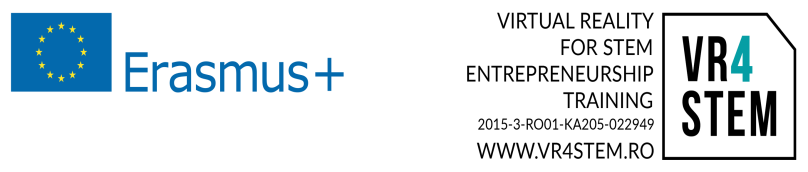 Úloha biznis plánu
Umožniť všetkým potenciálnym investorom alebo zamestnancom spoločnosti spoznať:
vaše plány, 
či ide spoločnosť správnym smerom,
či spĺňa podmienky, ktoré by mala plniť.
Veľmi dôležité je, že spoločnosť pokračuje v tom, že začína byť ziskový v primeranom čase.
2
Podnikateľský plán nemusí byť komplikovaný, ale musí obsahovať nasledovné:
opis vášho produktu, čo robí a aký je jeho účelom;
stratégiu spustenia vášho produktu;
podrobnosti finančného plánovania, očakávaných tržieb a výnosov;
ciele a míľniky;
metóda, ktorú použijete, ak váš plán zlyhá;
cieľová skupina a zákazníci pre váš produkt;
predpokladané finančné náklady a ako budú investované zisky.
3